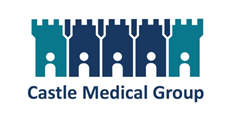 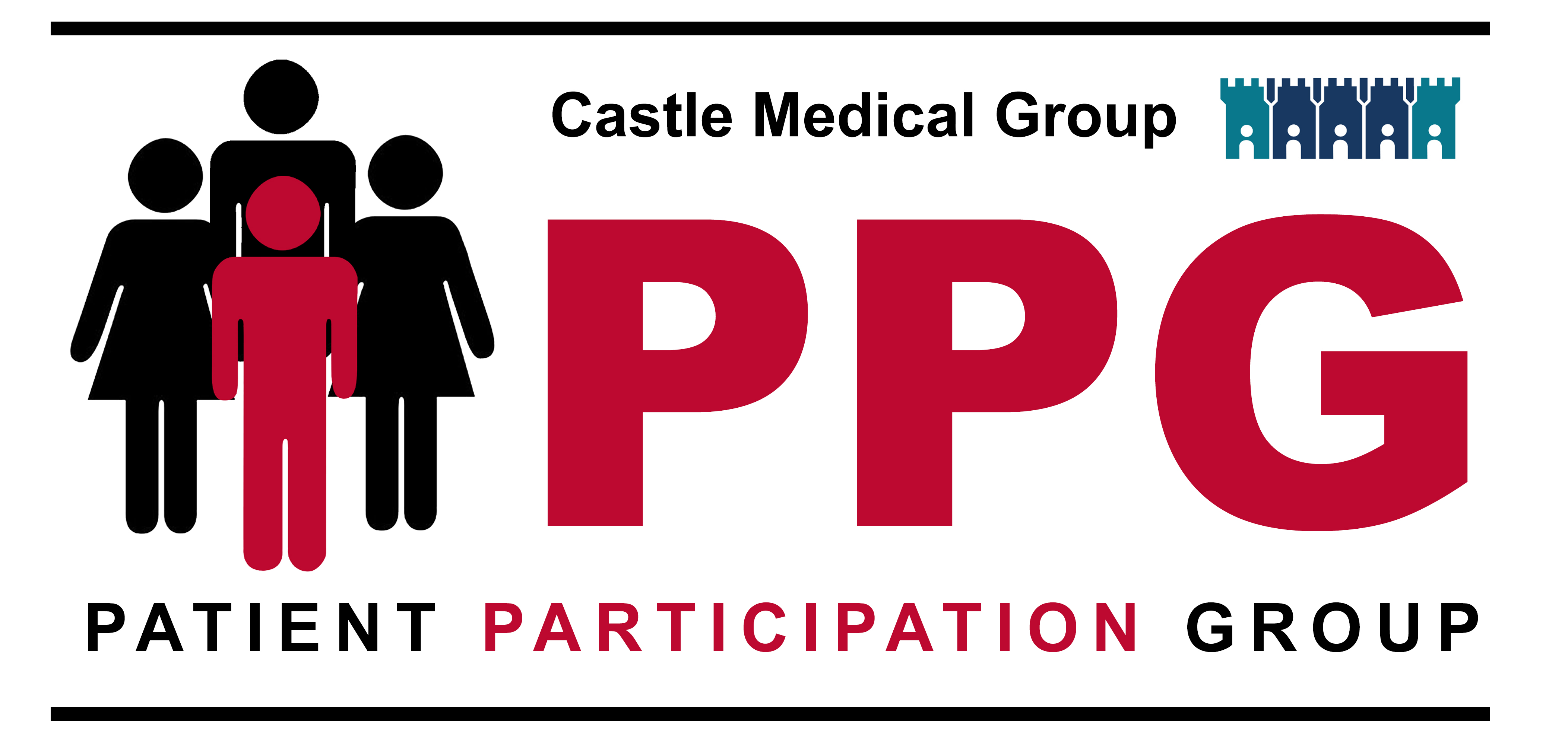 PPG Meeting
7th November 2023
Staff Changes
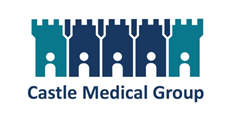 [Speaker Notes: PCN Update & EA]
Flu Data, 27th October 2023
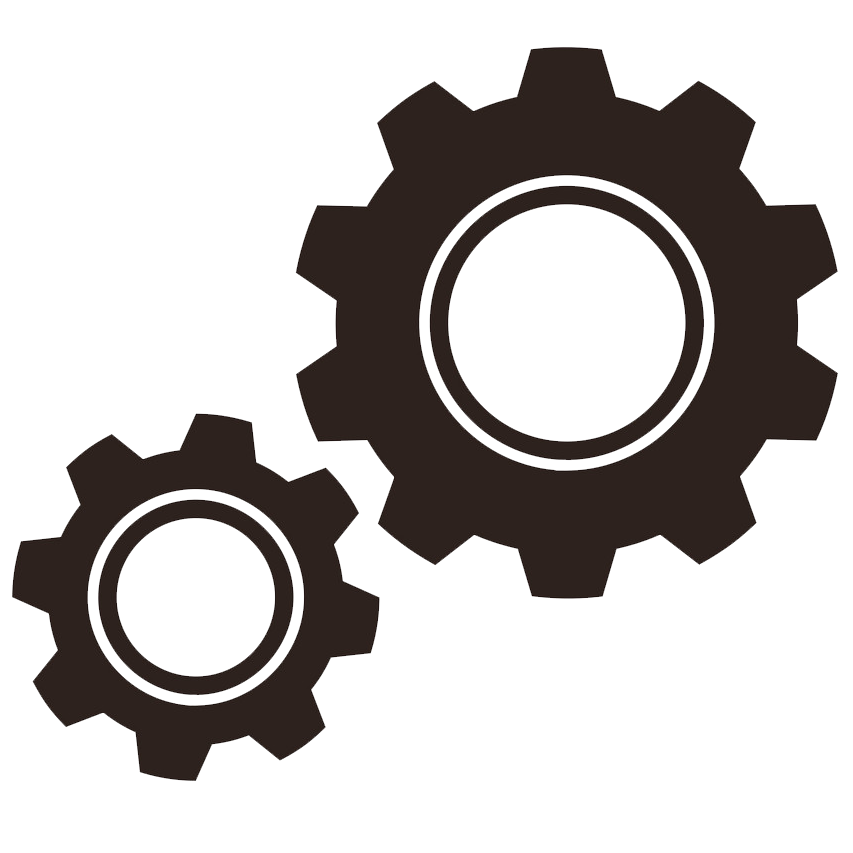 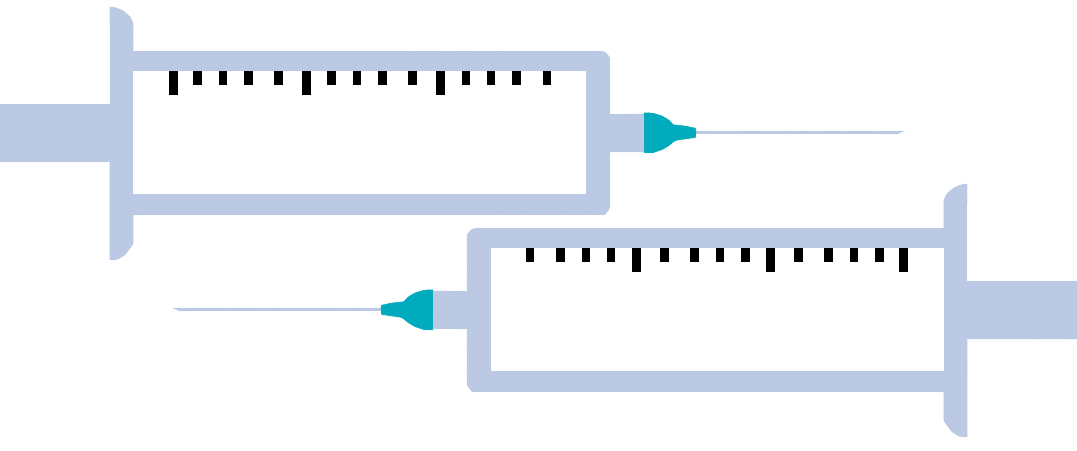 3152 (73%)
Over 65
1182 (42%)
Under 65
COVID Data, 27th October 2023
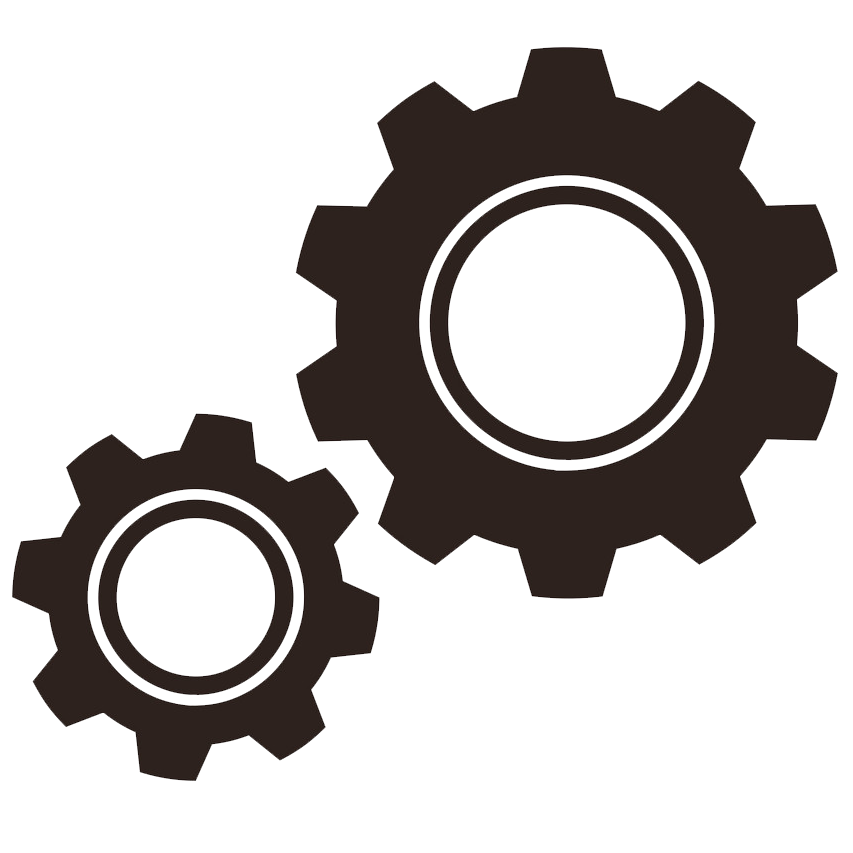 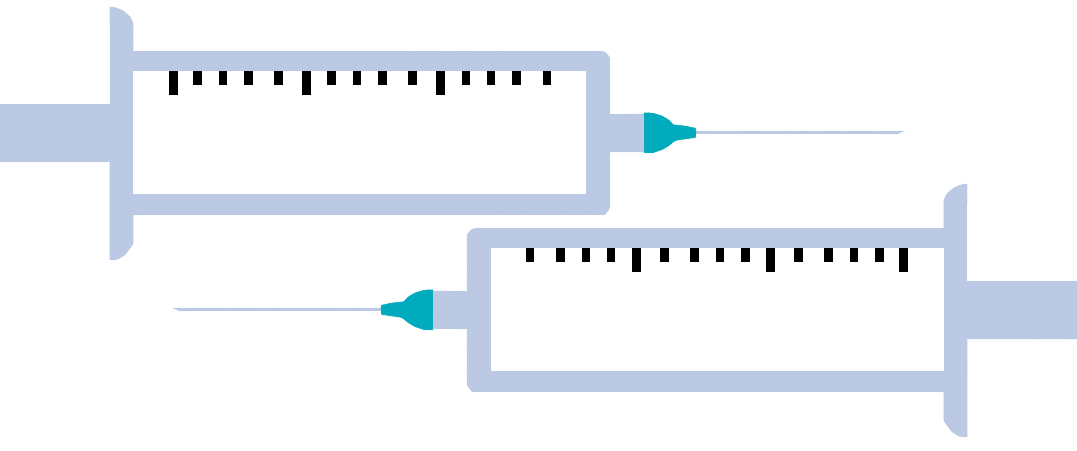 2210
Over 65
680
Under 65
Prospective Access to Medical Records
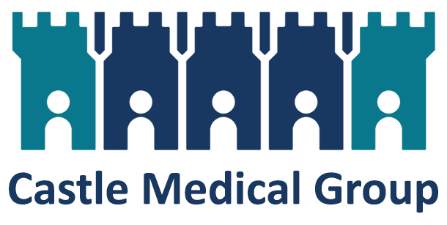 Prospective Access to Medical Records
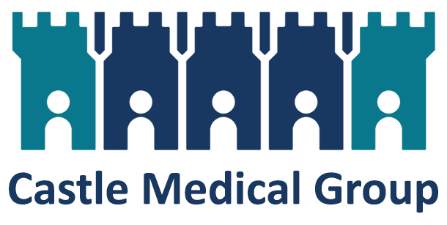 Prospective Access to Medical Records
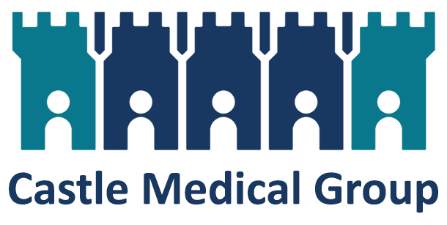 Competency Sign Off
Competency Sign Off
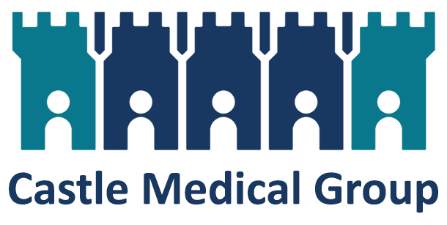 Competency Sign Off
Competency Sign Off
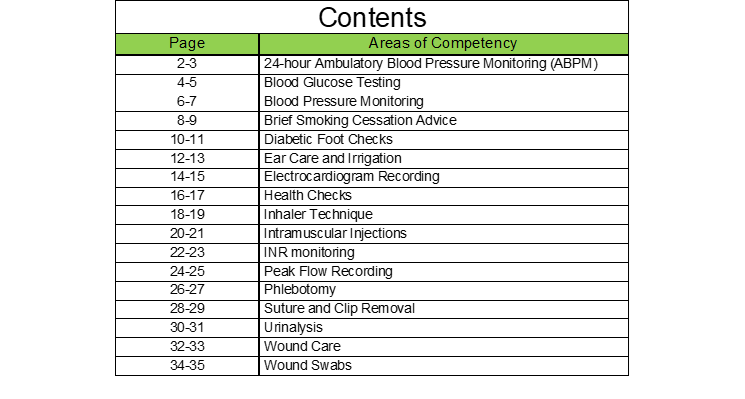 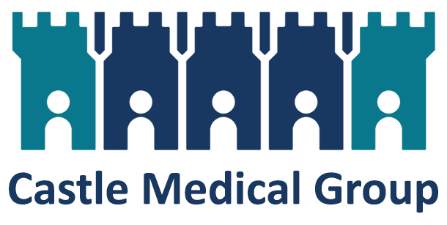 Competency Sign Off
Competency Sign Off
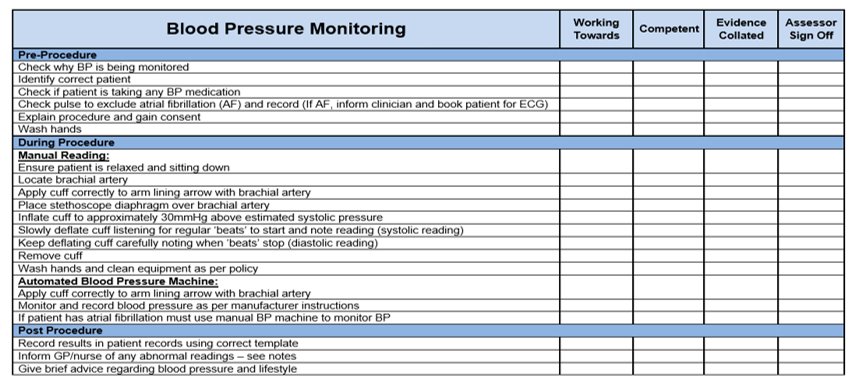 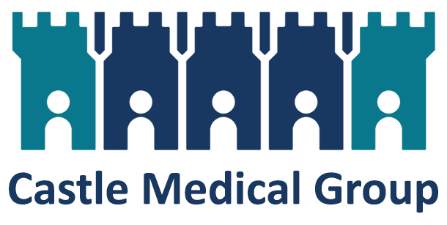 Competency Sign Off
Competency Sign Off
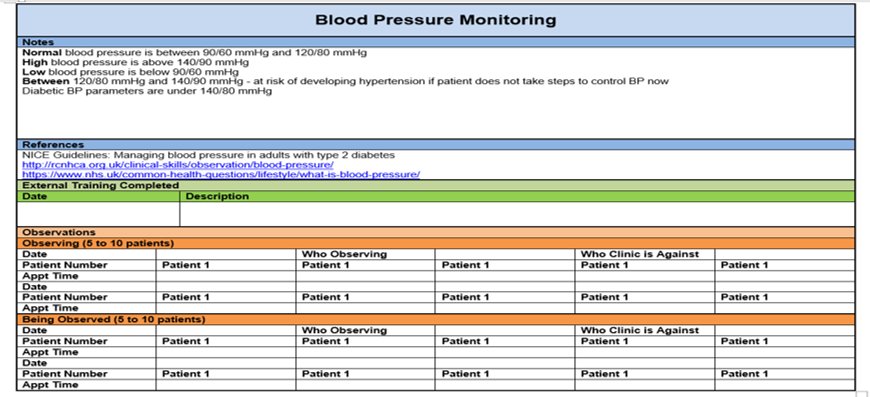 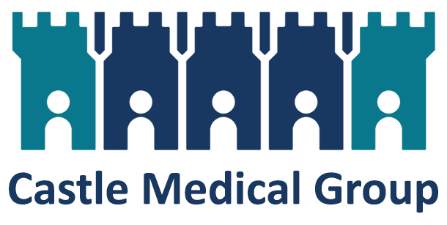 Competency Sign Off
Competency Sign Off
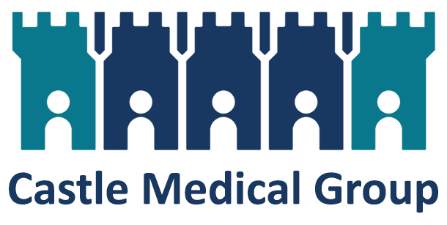 GP CAP
Competency Sign Off
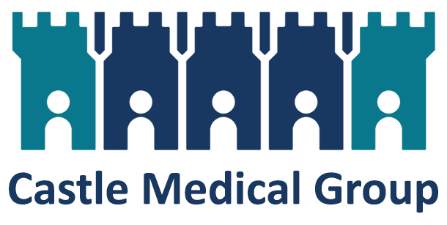 GP CAP
Competency Sign Off
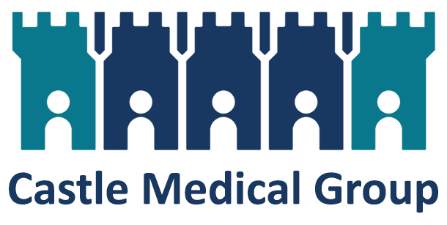 PCN Engagement Meeting
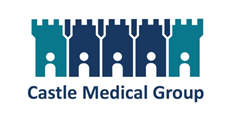 Abbreviations/Acronyms
ANP – Advanced Nurse Practitioner
DV – Domestic Violence
GPA – General Practice Assistant
HCA – Healthcare Assistant
LD – Learning Disabilities
MH – Mental Health
PST – Patient Services Team
S1 - SystmOne
WFH – Working From Home